How the internet works..
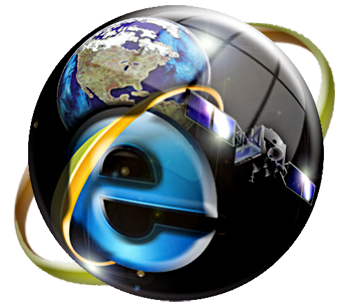 RAINBOW OF EDUCATION
  
PowerPoint Presentations
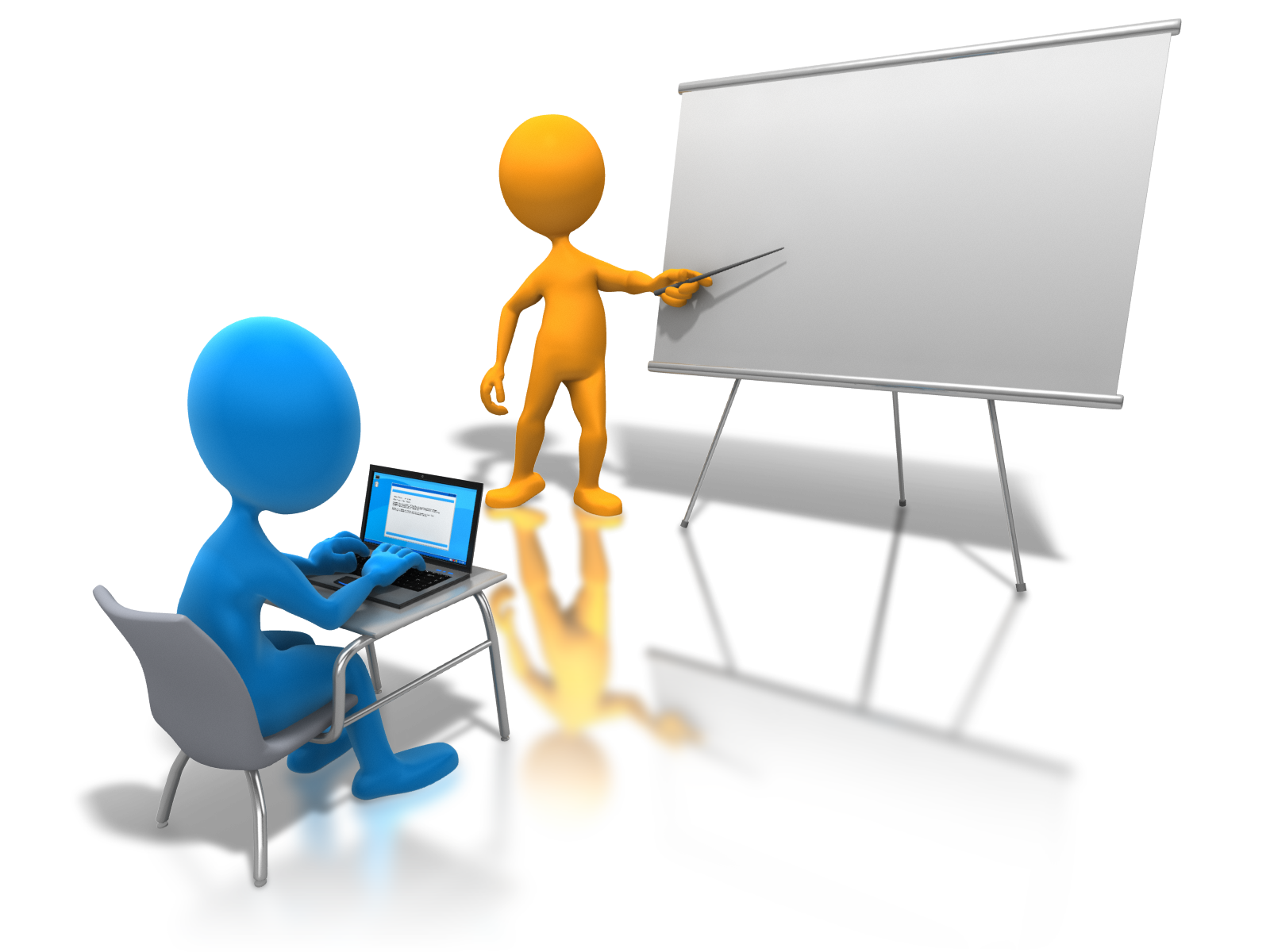 The Internet was made for scientific (science) and military communications in the United States.
How it started..
Even if a part of the Internet is destroyed, data can go through the   other computers in the network.
The         istory of the Internet
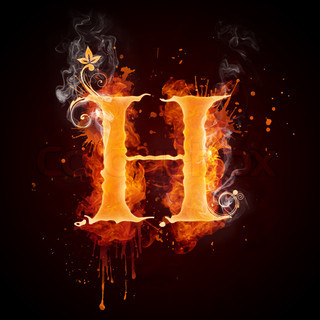 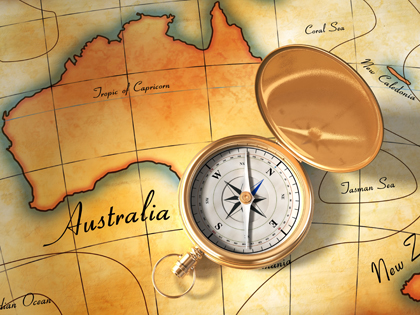 Early Internet
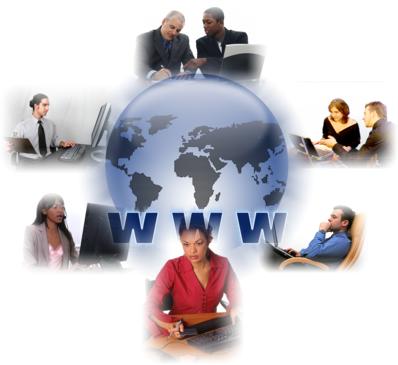 Social Networks
Commercial Web
InteractiveWeb
More about the Internet..
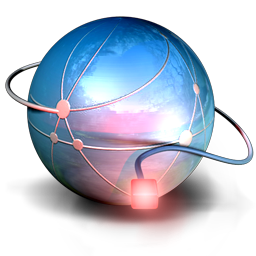 Surfing on the Internet
Inter-net
Back-
Bone,
a net-
work
of
strong central
servers.
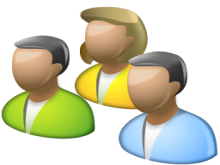 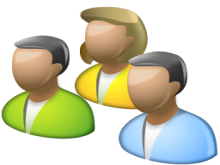 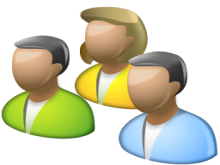 Most important parts of the Internet
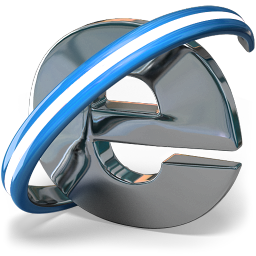 Sending a file to your friend..
How the internet works…TCP/IP
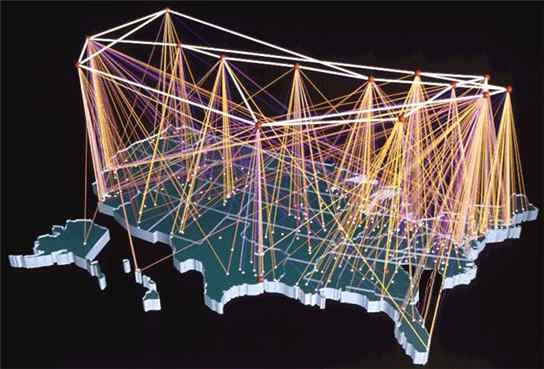 Every computer on the Internet uses the same protocols (rules and procedures).
	This protocol is called TCP/IP (Transmission Control Protocol/Internet Protocol)
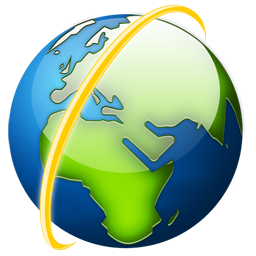 Internet:1. The World Wide Web
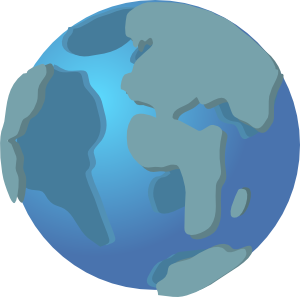 Server: a central computer
Http://
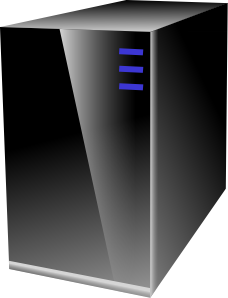 Hyper Text Transfer Protocol
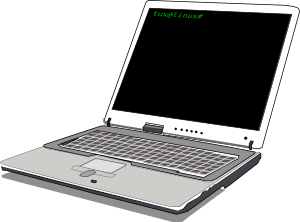 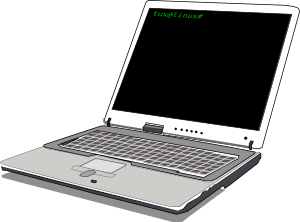 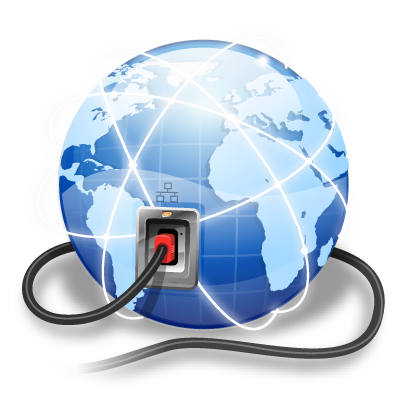 How the Internet works
IP ADDRESS
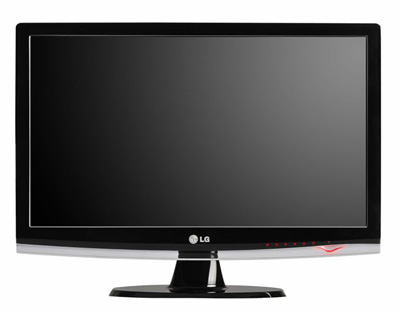 Connecting to:
205.46.117.104
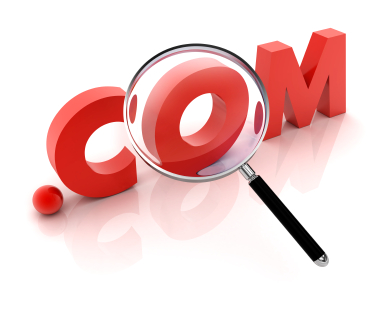 Domain name
Internet Domains
The domain name: 
edu. = educational.
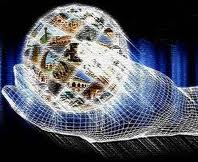 The URL   (Uniform Recourse Locater )
HTTP://
The computer owner
 wants to contact a website
of somebody else.
The owner of the website is non.formal
e.p. It’s the address of the computer
owner.
Also called home page.
http://www.non.formal.ep.edu/conversational-english-course
To find this specific web
page, your browser follows
The URL to a folder
named: conversational-English-course
This site is on the 
World Wide Web
Let’s repeat about the URL
URL
Hyperlinks
connection that allows you to move  between two computer documents or two pages on the Internet
2. Internet Relay Chat
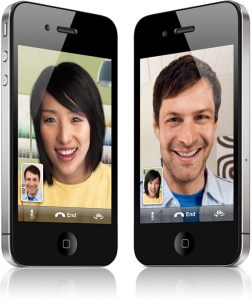 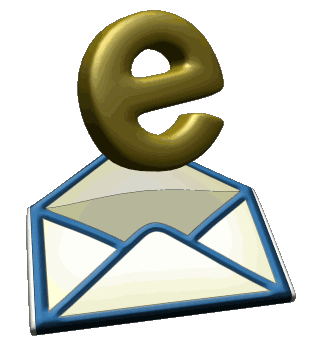 Advantages			
Convenience
Speed
Inexpensive
Printable
Reliable
Global
Generality


Email Addresses
Basic form of an email address is   username@hostname.subdomain.domain
Disadvantages
   Misdirection
   Interception
   Forgery
   Overload
   Junk
   No response
Advantages (positive things) of e-mail
Disadvantages (negative things) of e-mails
3. Newsgroups
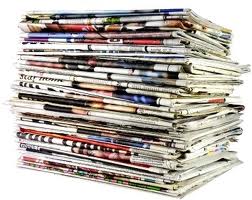 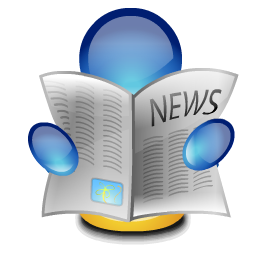 4. Telnet: log in to large mainframe computers
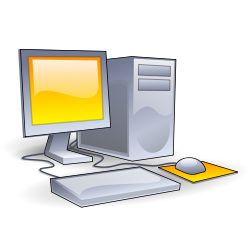 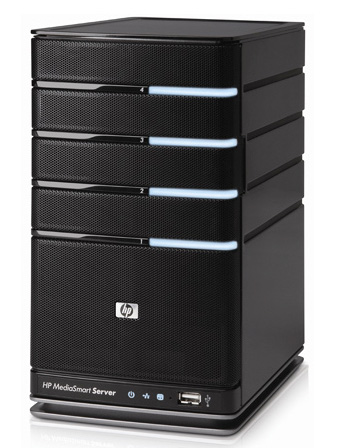 ________________________________________________
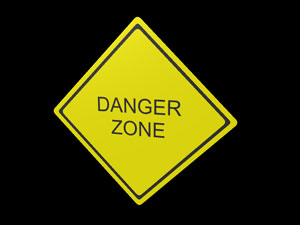 _______
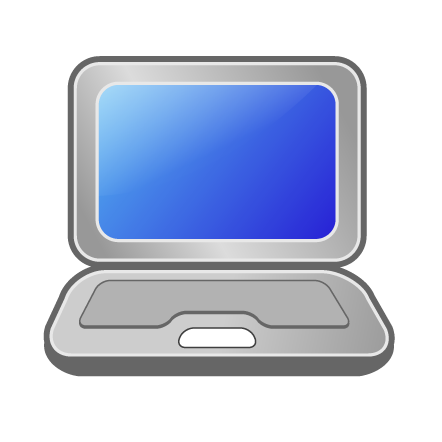 client
hacker
server
FTP is most commonly used to download a file from a server using the Internet or to upload a file to a server (e.g., uploading a Web page file to a server).
FTP: File TransferProtocol
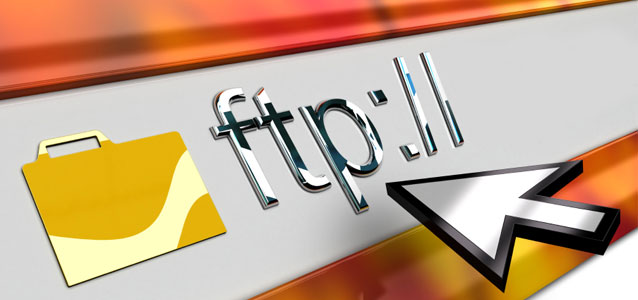 The Internet Cloud
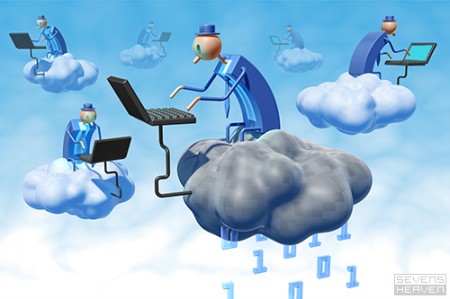 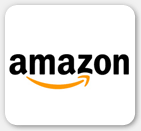 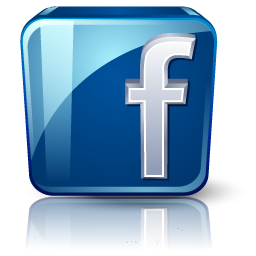 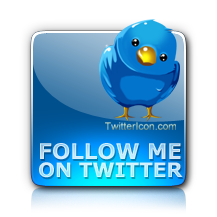 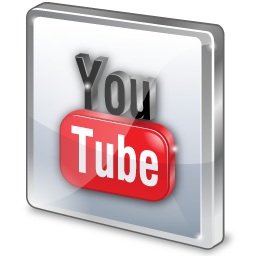 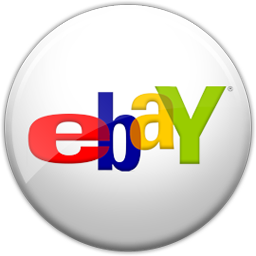 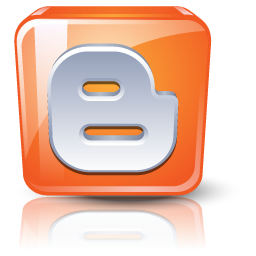 How to find information on the Web?
The ranking of web pages..
Google has a machine with a computer program that does the ranking
automatically
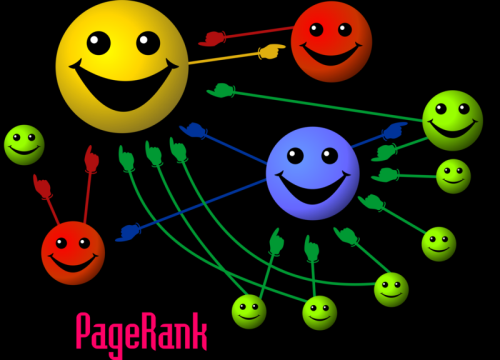 Why you should have a Google account..
Repeating with questions:
No. 3
WWW, e-mail, News,
Telnet, FTP, Internet Relay Chat
The Internet is divided in 6 main components (parts). Which are they?
WWW, e-mail, News, Telnet, FTP, IP address.
WWW, e-mail, News, Telnet, TCP, Internet Relay Chat.
WWW, e-mail, News, Telnet, FTP, Internet Relay Chat, 
WWW, e-mail, News, HTTP, FTP, Internet Relay Chat.
Repeating with questions:
Answer no. 3
WWW, e-mail, News,
Telnet, FTP, Internet Relay Chat
There are many ways to search smart on the internet. Quotations search is one of them. What does Quotations search mean?
It is used for searching a word more exactly.
It’s used for the search of 2 words like: snake & head = snake AND head.
It’s used for searching an exact phrase like: “English language class on Sunday”. 
It means that search box could not find any results for your search.
Repeating with questions:
No. 4,
TCP/IP
Everything on the Internet depends on computers being able to communicate with each other. For that they need  common rules. What is the name of these  rules?
Internet Protocol for Computer Transmission.
Transmission Protocol and Internet Rules.
 HTTP://Internet Protocol.
Transmission Control Protocol/Internet Protocol.
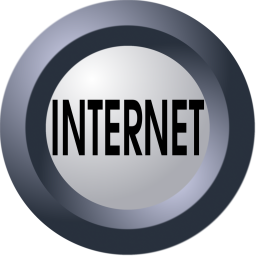 Repeating with questions..
No. 3:
IP address
In order for computers to connect to each other, they need addresses; these addresses can also be thought of as names.
What is the official name of these addresses?
World Wide Web Address.
E-mail address.
IP address.
Internet Protocol for  On-line Addresses (IPOA)
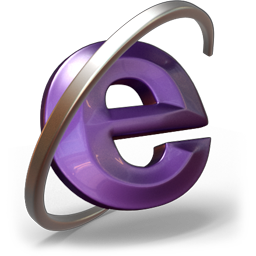 Repeating with questions:
The function of HTTP:// is:
	1. Giving rules for a just use of the 	Internet.
	2.Allows the computer of this user 	to make contact to another 	computer.
	3. Allows the computer of this user 	to send e-mails to his I-pod. 
	4. Allows the user of this computer 	to search in large digital libraries.
No. 2:
Allows the computer
of this user to make 
contact to another 
computer.
Repeating with questions:
No. 4:
A more detailed
search
What means advanced search?

Advanced search brings you to the first
     web-page that Google found for your 
     search.
It’s an Internet language translator.
A search box that is faster than others.
A more detailed search.
Repeating with questions..
No 3,
Interception, junk, illegal
copying, misdirection, viruses.
Give 5 disadvantages of emails

Viruses, junk, legal copying, interception.

Forgery, viruses, overload, response, junk.

Interception, junk, illegal copying, misdirection, viruses.

Overload, viruses, misdirection, interception, anti -viruses.
Repeating with questions:
No. 1 
A connection that allows you to move
between 3 computer documents or two
pages on the internet.
What is a hyperlink?

A connection that allows you to move  between two computer documents or two pages on the Internet.
The Google search box.
A connection that allows you to move between two computer parts or two sites on the Internet.
None of these 3.